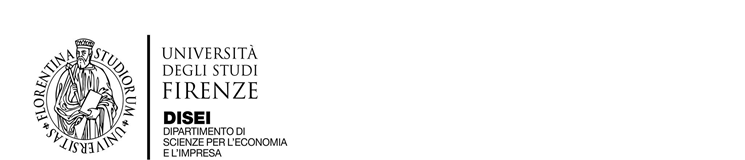 I finanziamenti





 Prof. Maria Lucetta Russotto – Università degli Studi di Firenze
Maria Lucetta Russotto
1
Ogni impresa, per poter svolgere la propria attività ha bisogno di mezzi finanziari: essi servono per acquistare gli impianti, i macchinari, le merci, pagare gli stipendi ai dipendenti, ecc..


Il capitale a disposizione dell'impresa può assumere la forma di: 
capitale proprio;
capitale di terzi.
Maria Lucetta Russotto
2
Infatti in economia il capitale (o patrimonio) d’impresa viene studiato sotto due aspetti:
1) aspetto qualitativo (quali investimenti lo compongono? In che modo quegli investimenti sono stati finanziati?)
2) aspetto quantitativo (quale è il suo valore?)
Maria Lucetta Russotto
3
Aspetto qualitativo
Secondo l’aspetto qualitativo il capitale si divide in:

Capitale proprio

Capitale di terzi
Maria Lucetta Russotto
4
Il capitale proprio o capitale di rischio
Il capitale proprio è detto anche capitale di proprietà. Esso costituisce i cosiddetti finanziamenti interni.
Il capitale proprio è formato dai mezzi finanziari apportati direttamente dall'imprenditore, nel caso di un'impresa individuale, o dai soci, nel caso di società.
Il capitale proprio, a sua volta, si divide in:
capitale di apporto;
capitale di risparmio.
In genere viene conferito alla nascita dell’impresa
Maria Lucetta Russotto
5
Permanenza all’interno dell’impresa
Il capitale proprio rimane nell'impresa, normalmente, per tutta la sua vita: infatti, per il capitale proprio non è previsto un termine per il rimborso. A volte, può accadere, che esso venga in parte restituito ai soci perché si ritiene che sia eccessivo rispetto alle esigenze dell'impresa e a quelli che sono i suoi obiettivi.
Maria Lucetta Russotto
6
La remunerazione
La remunerazione del capitale proprio è rappresentata dagli utili conseguiti dall'impresa. Quindi, se l'impresa chiude l'esercizio con un utile il capitale di proprietà avrà una remunerazione, mentre se l'esercizio si chiude con una perdita il capitale proprio viene ridotto per il suo ammontare. Di conseguenza la remunerazione del capitale proprio è:
incerta, perché potrebbe anche non esserci;
variabile, perché la sua entità non è costante nel tempo.
Maria Lucetta Russotto
7
Il rimborso
Il rimborso del capitale proprio è solo eventuale: infatti, al termine della vita dell'impresa, una volta venduti tutti i beni dell'azienda, incassati i crediti e pagati tutti i debiti, se residuano delle somme queste vengono rimborsate all'imprenditore o ai soci, altrimenti no. Per questo si dice che il capitale proprio è un capitale a pieno rischio.
Maria Lucetta Russotto
8
Capitale di apporto
Per capitale di apporto si intendono i conferimenti effettuati dall'imprenditore o dai soci, al momento della costituzione dell'impresa o successivamente.
Tali conferimenti possono essere formati da mezzi monetari liquidi o da beni come impianti, macchinari, capannoni, merci, crediti, ecc…
Maria Lucetta Russotto
9
Capitale di risparmio
Il capitale di risparmio è costituito dagli utili prodotti dall'impresa che non vengono prelevati dall'imprenditore o distribuiti ai soci. Di conseguenza essi rimangono investiti all'interno dell'impresa andando a finanziarla.
Esso esprime una forma di risparmio attuata dall'azienda che prende anche il nome di autofinanziamento.
Maria Lucetta Russotto
10
CAPITALE DI TERZI O Capitale di credito
Il capitale di terzi è detto anche capitale di prestito. Esso costituisce i cosiddetti finanziamenti esterni.
Il capitale di terzi è dato dalle somme prestate dai terzi all'impresa: tali somme rappresentano dei debiti per l'azienda.
Maria Lucetta Russotto
11
La remunerazione
La remunerazione del capitale di terzi è:
certa, perché deve essere sempre pagata a prescindere dal risultato economico conseguito dall'impresa. Proprio perché su tali finanziamenti è sempre dovuta la remunerazione si parla anche di fonti di finanziamento onerose;
di entità nota a priori, dato che le parti concordano da subito quale sarà l'interesse da corrispondere.
Maria Lucetta Russotto
12
Il rimborso
I finanziamenti esterni devono essere restituiti alle scadenze convenute e su di essi deve essere pagato l'interesse concordato a prescindere dal risultato economico conseguito dall'impresa (utile realizzato o perdita subita).
Maria Lucetta Russotto
13
La scadenza
Per ciò che concerne la scadenza, i finanziamenti esterni possono essere:
a breve termine, cioè con una scadenza che non supera i 12 mesi;
a medio termine, cioè con scadenza compresa tra 1 e 5 anni;
a lungo termine, cioè con scadenza oltre 5 anni.
Maria Lucetta Russotto
14
Rischiosità
Il capitale di terzi è soggetto al rischio d'impresa solo indirettamente. Per essi, infatti, è sempre previsto il rimborso alla scadenza, tuttavia se l'impresa si trova in difficoltà potrebbe anche arrivare a non essere in grado di restituire tali somme ai creditori.
I finanziamenti esterni si differenziano, a loro volta, in:
debiti di finanziamento;
debiti di funzionamento.
Maria Lucetta Russotto
15
Debiti di finanziamento
I debiti di finanziamento sono costituiti da apporti di denaro nell'azienda da parte di terzi che possono essere banche o altri istituti di credito, obbligazionisti e altri finanziatori.
Nel momento in cui l'impresa contrae un debito con un terzo essa si impegna:
alla restituzione, delle somme prese a prestito, alle scadenze concordate;
al pagamento degli interessi nella misura e nei modi stabiliti. Per i debiti di finanziamento viene stabilito tra le parti un tasso di interesse: per questa ragione si dice che su questi debiti l'interesse è esplicito, cioè palese, dichiarato.
Maria Lucetta Russotto
16
Forme dei debiti di finanziamento
I debiti di finanziamento possono assumere varie forme tecniche: mutui, scoperti di conto, anticipazioni, sconti cambiari, prestiti obbligazionari, prestiti ottenuti da società appartenenti allo stesso gruppo, ecc.
Maria Lucetta Russotto
17
Debiti di funzionamento
I debiti di funzionamento sono detti anche credito mercantile o di fornitura o debiti di regolamento. In altre parole si tratta di una forma di finanziamento che sorge in relazione alle normali operazioni di compravendita quando i fornitori di merci, materie prime, servizi, ecc.. concedono una dilazione di pagamento.
Quindi, questa forma di credito non ha per oggetto la concessione di un prestito vero e proprio, ma il finanziamento è determinato dalla modalità di pagamento di una operazione di compravendita.
Esempio: 
l'impresa acquista merci per 2.000 euro con pagamento a 60 giorni. Per l'impresa sorge un debito che non sarebbe sorto se la merce fosse stata pagata in contanti. Quindi il debito sostituisce l'esborso di contanti.
In altre parole il fornitore vendendo la merce a credito finanzia l'impresa.
Maria Lucetta Russotto
18
La remunerazione
Nei debiti di funzionamento la remunerazione è già inclusa nel prezzo pattuito. In pratica il fornitore stabilisce il prezzo tenendo conto anche della dilazione di pagamento che accorderà al suo cliente: così, ad esempio, fisserà un certo prezzo per il pagamento in contanti, un prezzo maggiore per il pagamento a 30 giorni e ancora maggiore per il pagamento a 60 giorni, e così via.
Per questa ragione si dice che i debiti di finanziamento sono finanziamenti ad interesse implicito.
Maria Lucetta Russotto
19
FINANZIAMENTI DIRETTI ED INDIRETTI
I debiti di finanziamento sono detti anche finanziamenti diretti, 


mentre i debiti di funzionamento sono detti finanziamenti indiretti.
Maria Lucetta Russotto
20